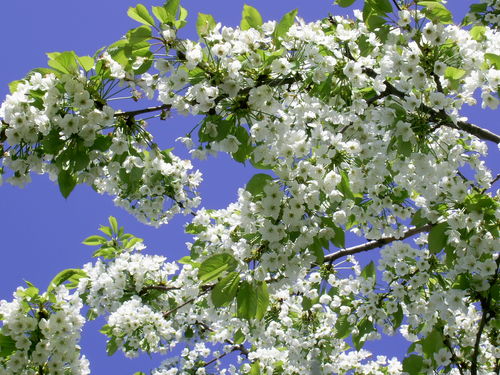 Плодовые культуры.
Загадки-отгадки.
Дидактический материал к урокам сельскохозяйственного труда в 5 классе.
Учитель – Корниенко Елена Алексеевна
Круглое, румяное,
Я расту на ветке.
Любят меня взрослые,
И маленькие детки.
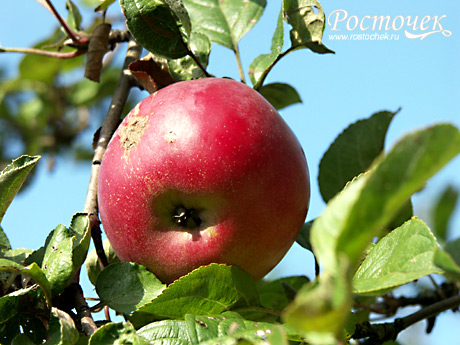 яблоко
Все о ней боксеры знают
С ней удар свой развивают.
Хоть она и неуклюжа,
Но на фрукт похожа ...
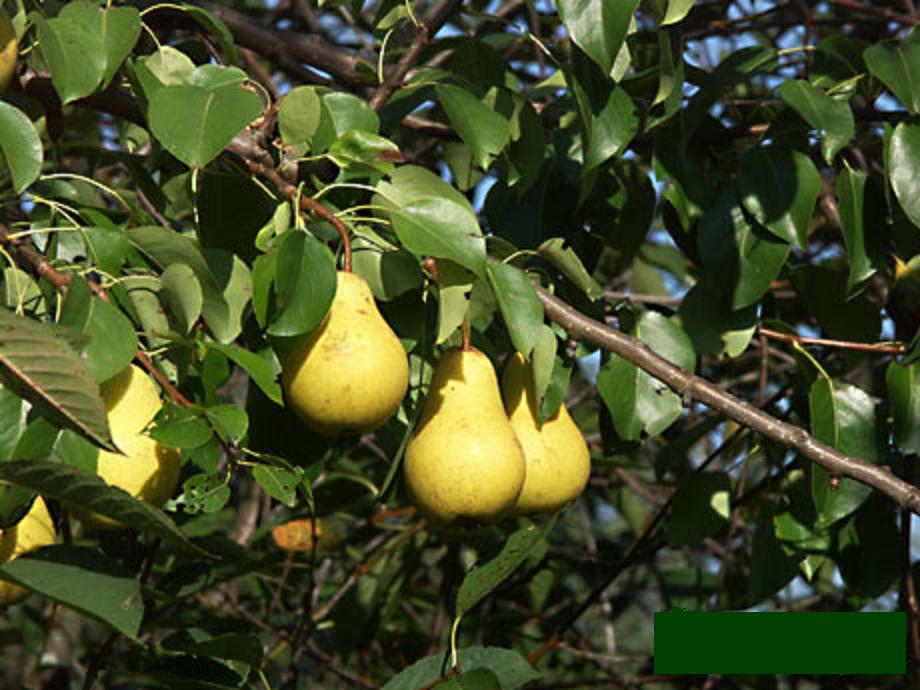 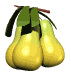 груша
Что за барышня такая 
Смотрит с ветки, не моргая.
Синий сарафан на диво.
Догадались? Это - ...
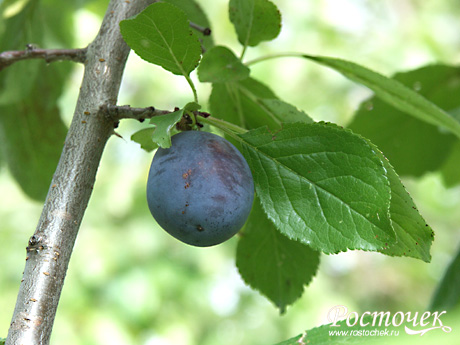 слива
Варенье солнечно, как юг,
На пирожки с повидлом – спрос.  
В сушёном виде он – урюк,
А в натуральном…
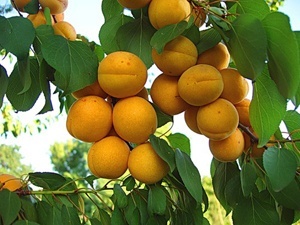 абрикос
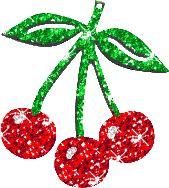 Мала, как мышь, 
Красна, как кровь, 
Вкусна, как мёд.
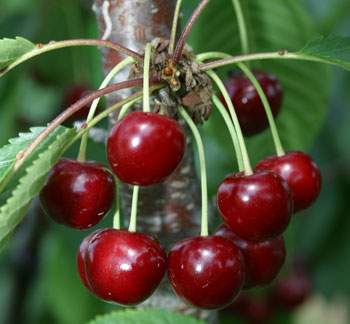 черешня
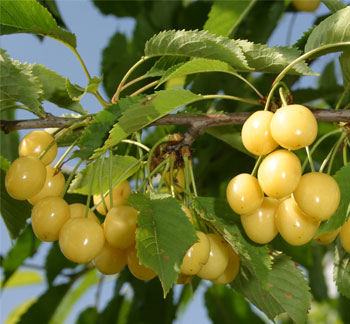 В красном тельце
Костяное сердце.
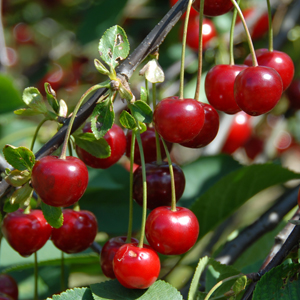 вишня